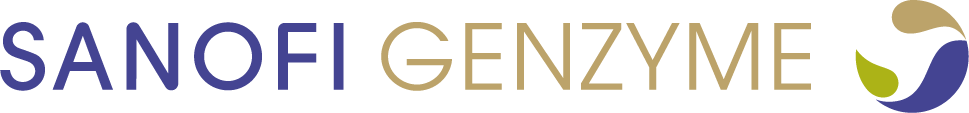 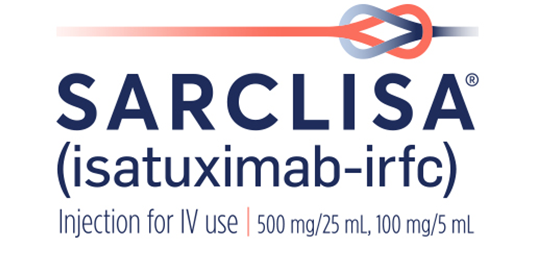 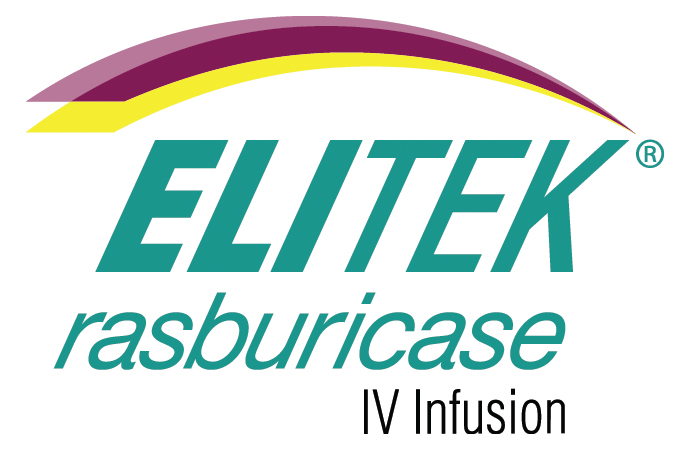 Please see SARCLISA full Prescribing Information at https://www.sarclisa.com/

Please see ELITEK full Prescribing Information including Boxed WARNING at www.elitekpro.com
Stu Mackoff
cell: 917-301-9145
Email: stewart.mackoff@Sanofi.com
MAT-US-2012981  06/20